How to Complete the FRQ: Ap Comparative Government and Politics
Mr. Matthew Larson
Background
section two of AP Exam
Broken into four sections
Conceptual analysis
Quantative analysis
Comparative analysis
Argumentative essay
Task Words
Explain what you need to do to answer the question
Compare: Provide a description or explanation of similarities and/or differences. 
Define: Provide a specific meaning for a word or concept. 
Describe: Provide the relevant characteristics of a specified topic. 
Develop an argument: Articulate a claim and support it with evidence.
Task Words
Draw a conclusion: Use available information to formulate an accurate statement that demonstrates understanding based on evidence. 
Identify: Indicate or provide specific information about a specified topic, without elaboration or explanation.
Task Words
Explain: Provide information about how or why a relationship, pattern, position, situation, or outcome occurs, using evidence and/or reasoning. 
Explain “how” typically requires analyzing the relationship, process, pattern, position, situation, or outcome 
explain “why” typically requires analysis of motivations or reasons for the relationship, process, pattern, position, situation, or outcome.
Conceptual Analysis
assesses ability to define or describe a political concept and explain and/or compare political systems, principles, institutions, processes, policies, or behaviors.
11% of total score
Suggested time
10 minutes
Four points possible
Sample Question
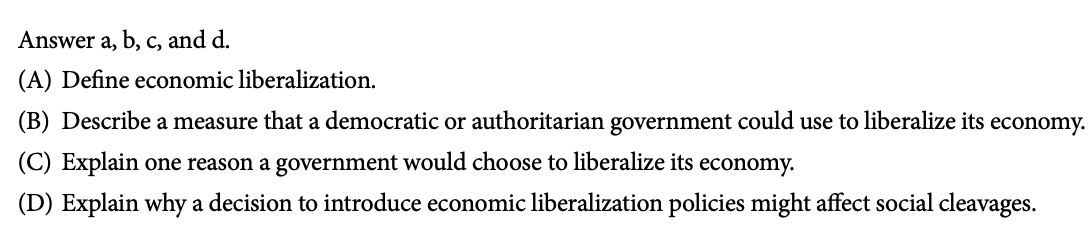 from AP Comparative government and politics course guide, page. 163.
Sample Question
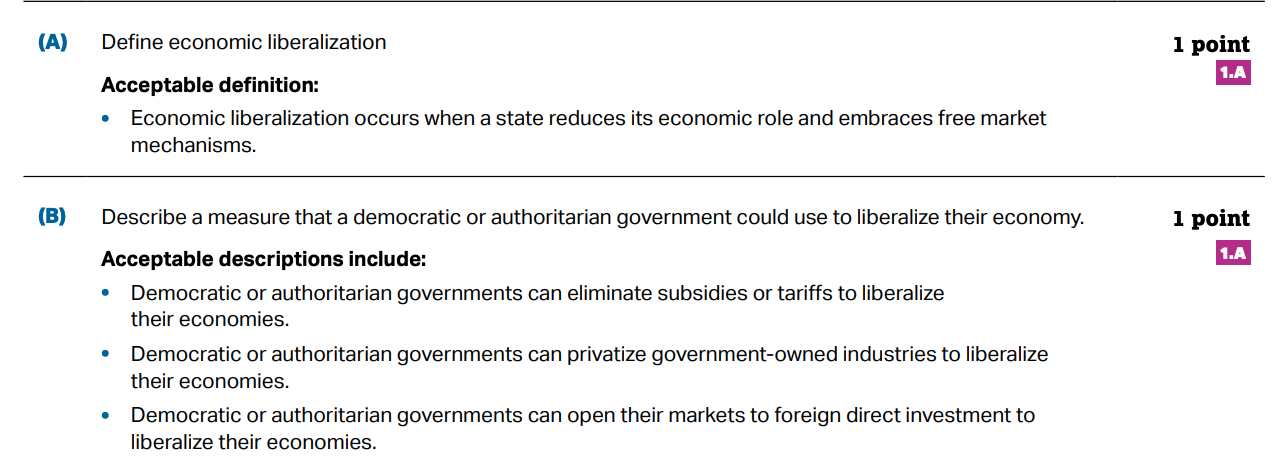 from AP Comparative government and politics course guide, page. 164. .
Sample Question
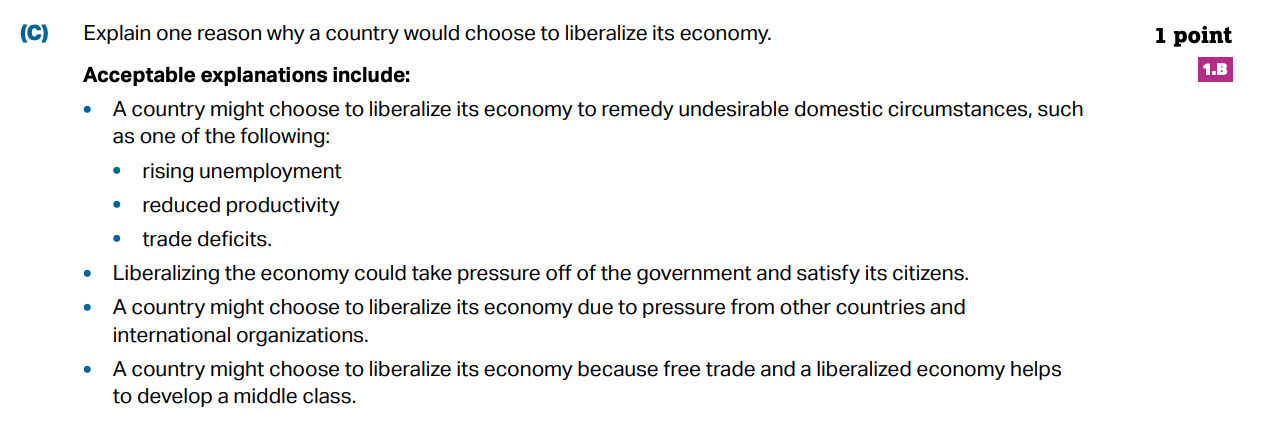 from AP Comparative government and politics course guide, page. 164. .
Sample Question
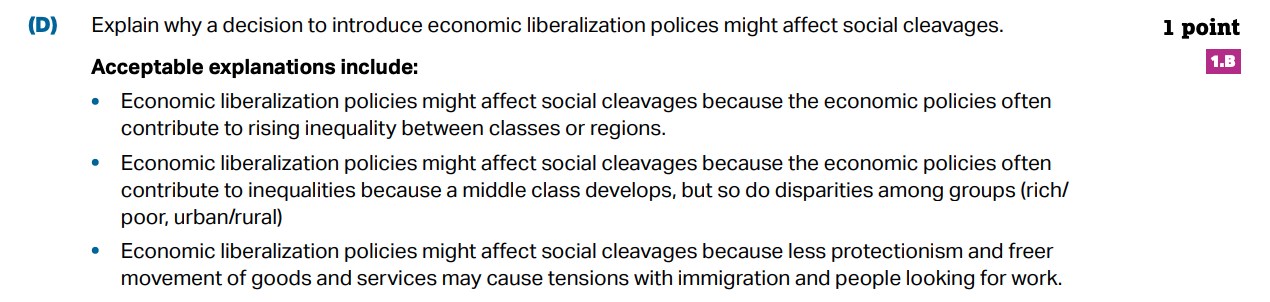 from AP Comparative government and politics course guide, page. 164. .
Quantitative Analysis
presents quantitative data in the form of a table, graph, map, or infographic. 
assesses ability to … 
Describe  data presented 
Describe a pattern, trend, similarity, or difference in the data presented 
Describe relevant course concepts 
Draw a conclusion based on the data and course concepts 
Explain how the demonstrates political systems, principles, institutions, processes, policies, or behaviors
12.5% of total score 
Suggested time
20 minutes
Five points possible
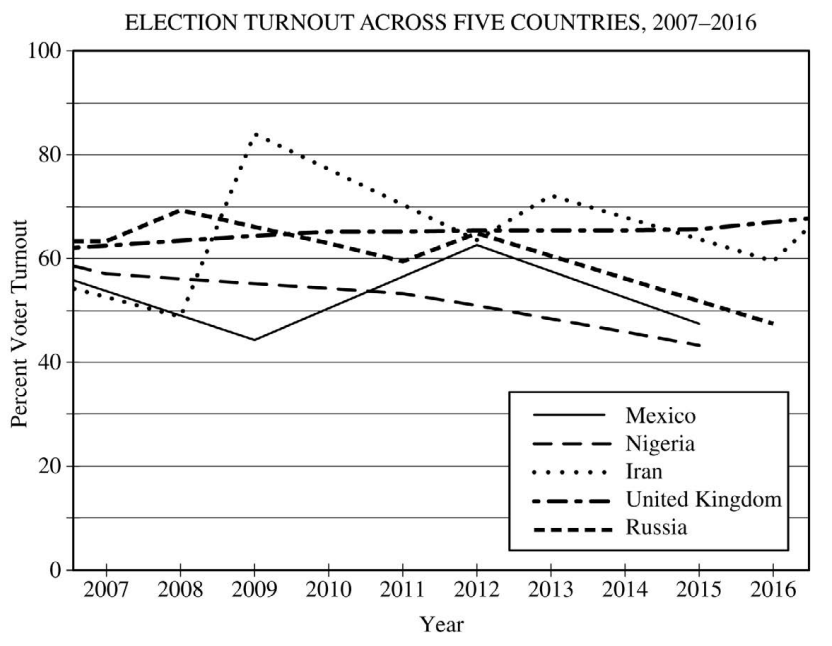 Sample Question
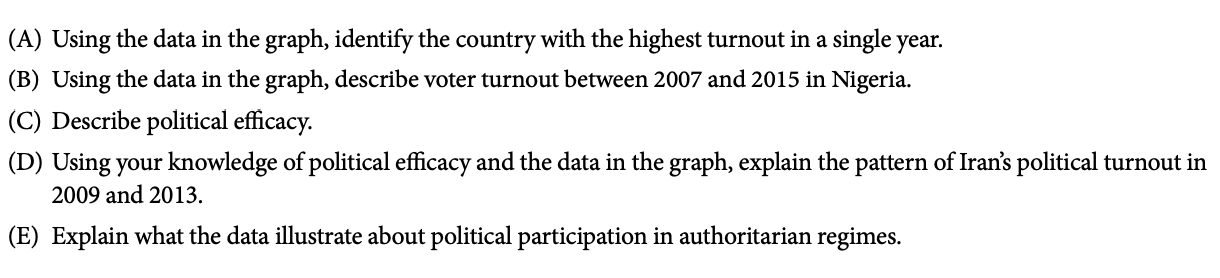 from AP Comparative government and politics course guide, page. 165
scoring
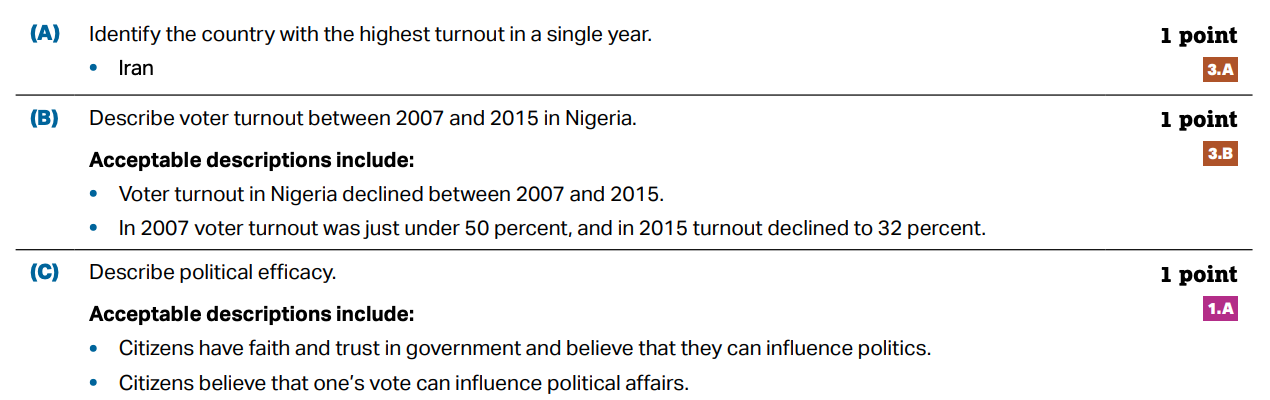 from AP Comparative government and politics course guide, page. 166.
scoring
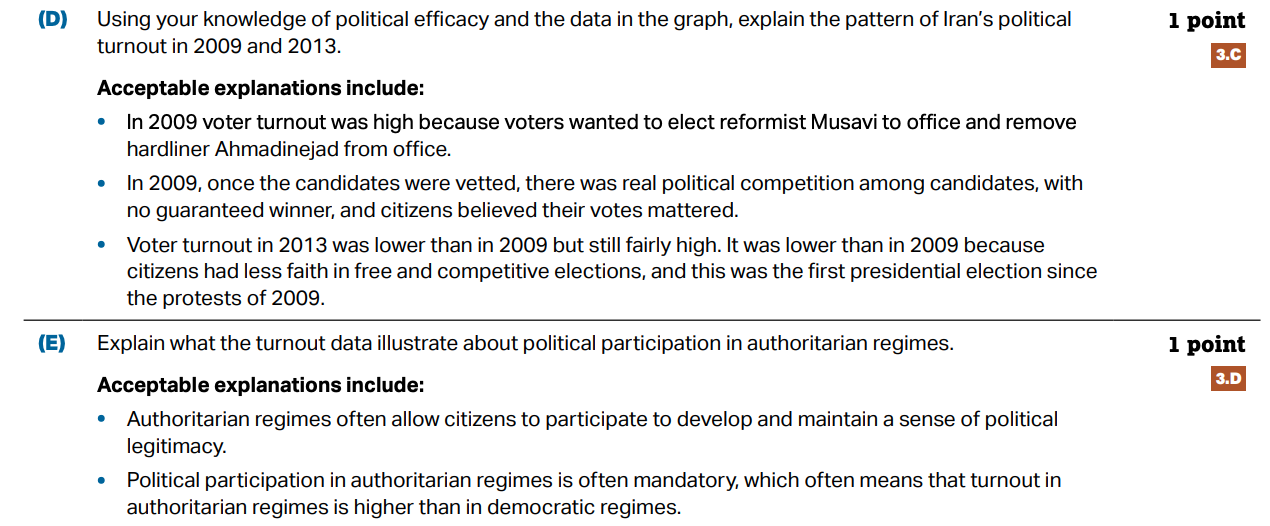 from AP Comparative government and politics course guide, page. 166.
Comparative Analysis
assesses ability to compare political concepts, systems, institutions, or policies in different course countries:
Define a political concept, system, institution, or policy 
Describe examples of a political concept, system, institution, or policy in two different course countries  
Compare or explain responses by the two course countries related to the political concept, system, institution, or policy
12.5 % of total score
Suggested time
20 Minutes
Five points possible
Sample Question
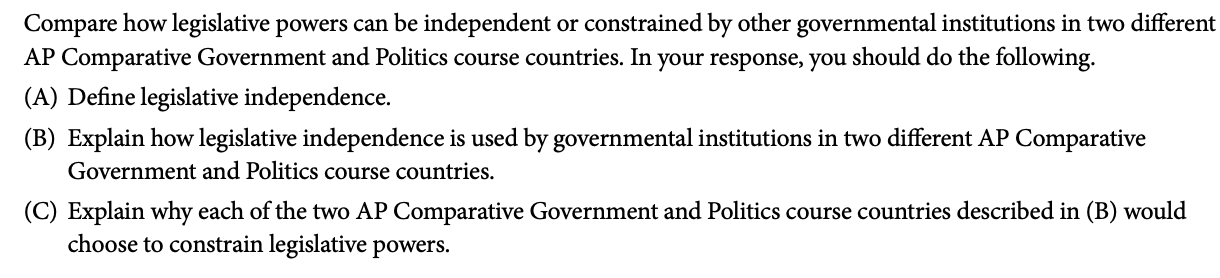 from AP Comparative government and politics course guide, page. 167
scoring
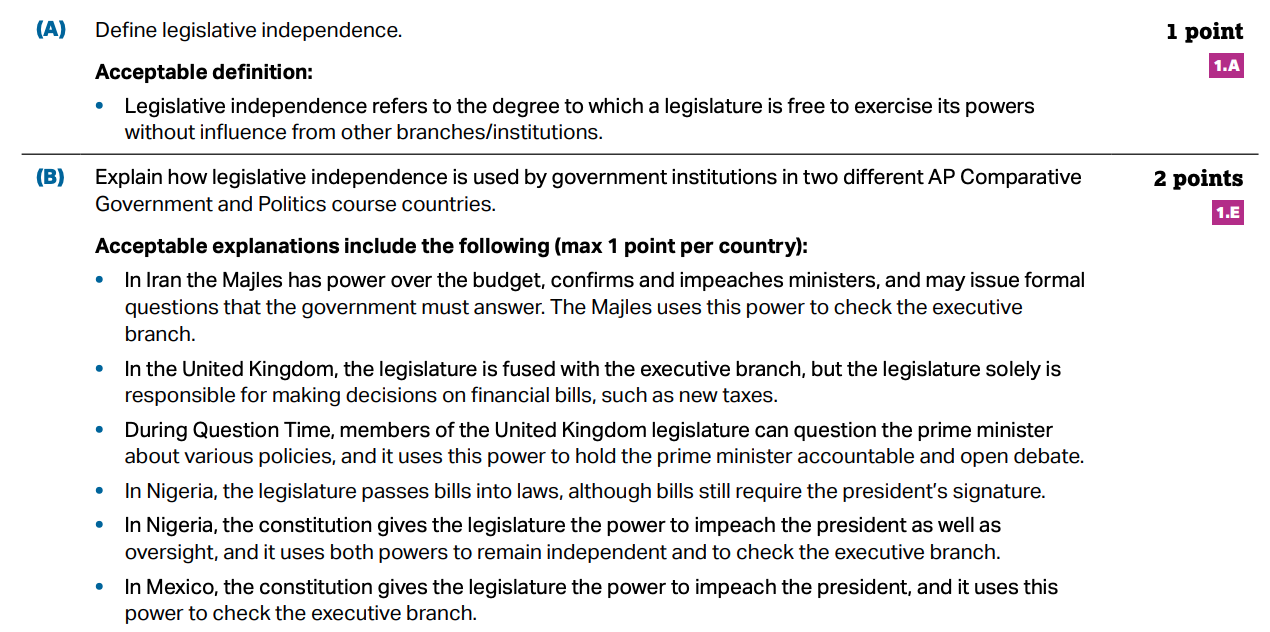 from AP Comparative government and politics course guide, page. 168.
scoring
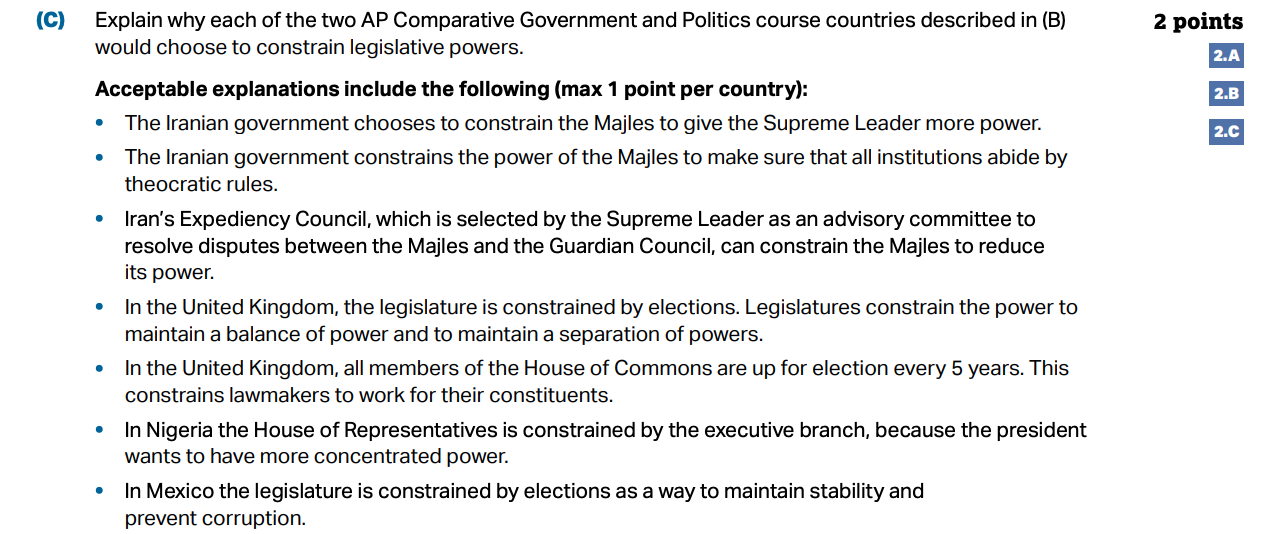 from AP Comparative government and politics course guide, page. 168.
Argumentative Essay
assesses ability to…
Articulate a defensible claim or thesis that responds to the question and establishes a line of reasoning 
provide specific examples of evidence from one or more course countries related to the course concepts in the question prompt 
Use reasoning to explain why the evidence supports the claim 
Respond to an opposing or alternate perspective using refutation, concession, or rebuttal
14 % of total score
Suggested time
40 minutes
Five points possible
Sample Question
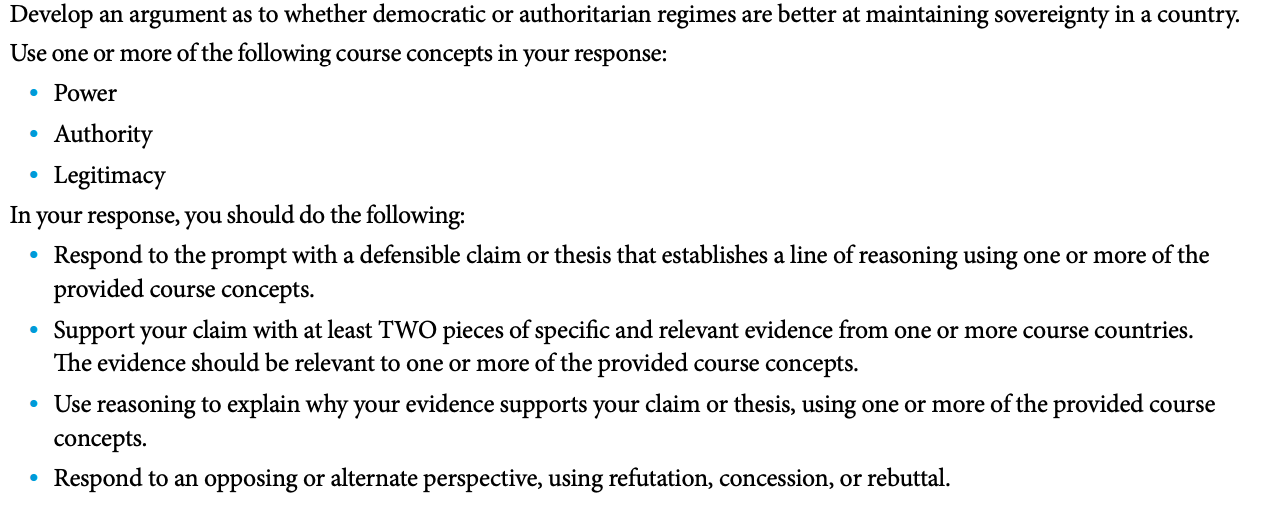 from AP Comparative government and politics course guide, page. 169
scoring
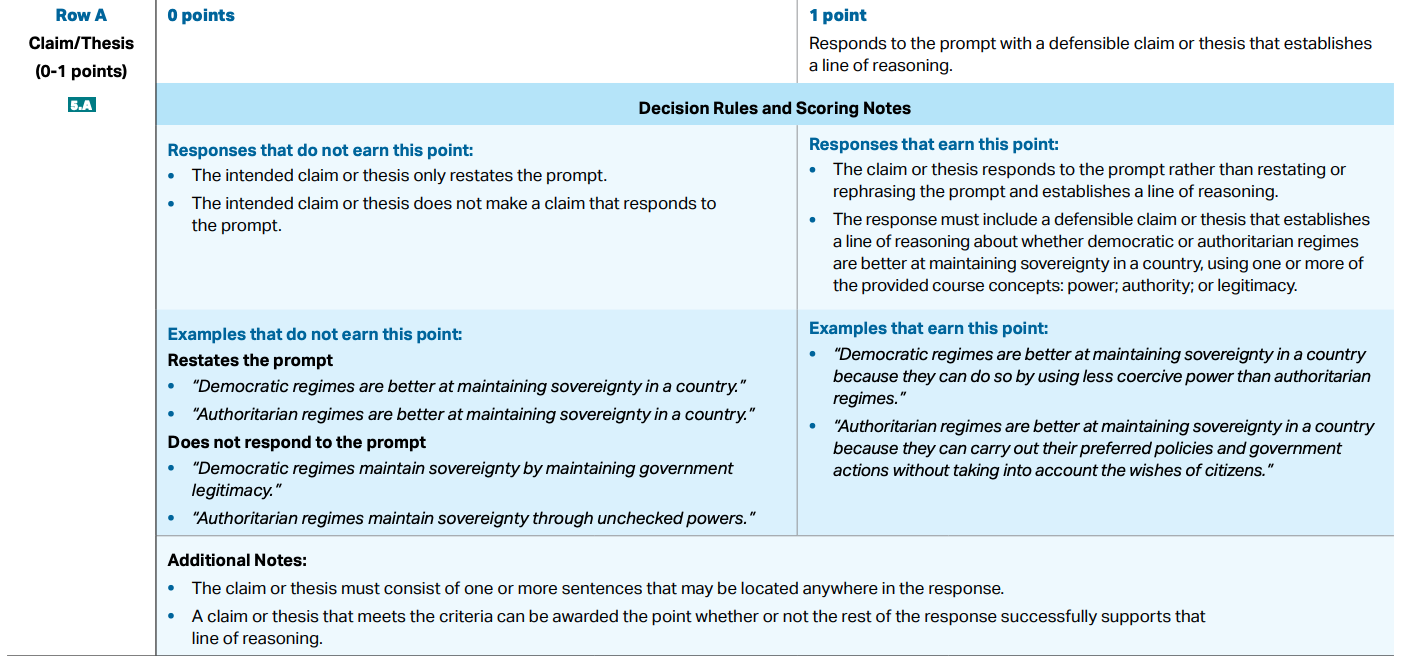 from AP Comparative government and politics course guide, page. 170.
scoring
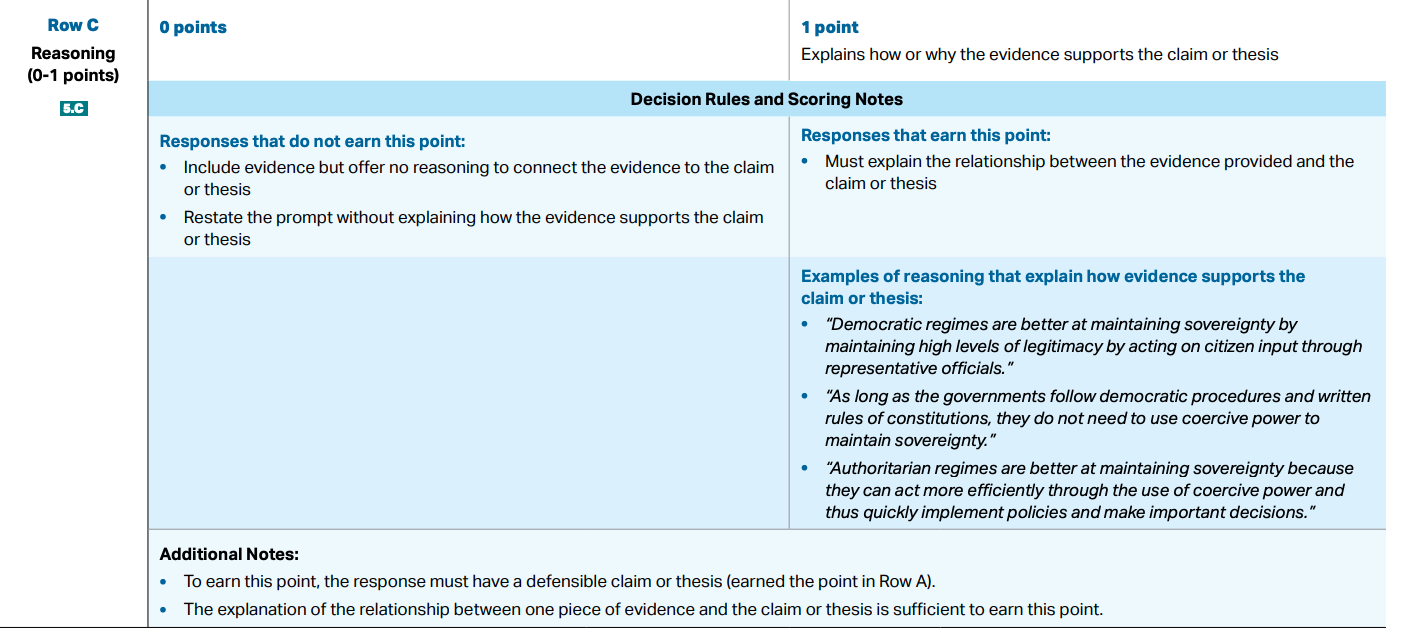 from AP Comparative government and politics course guide, page. 172.
scoring
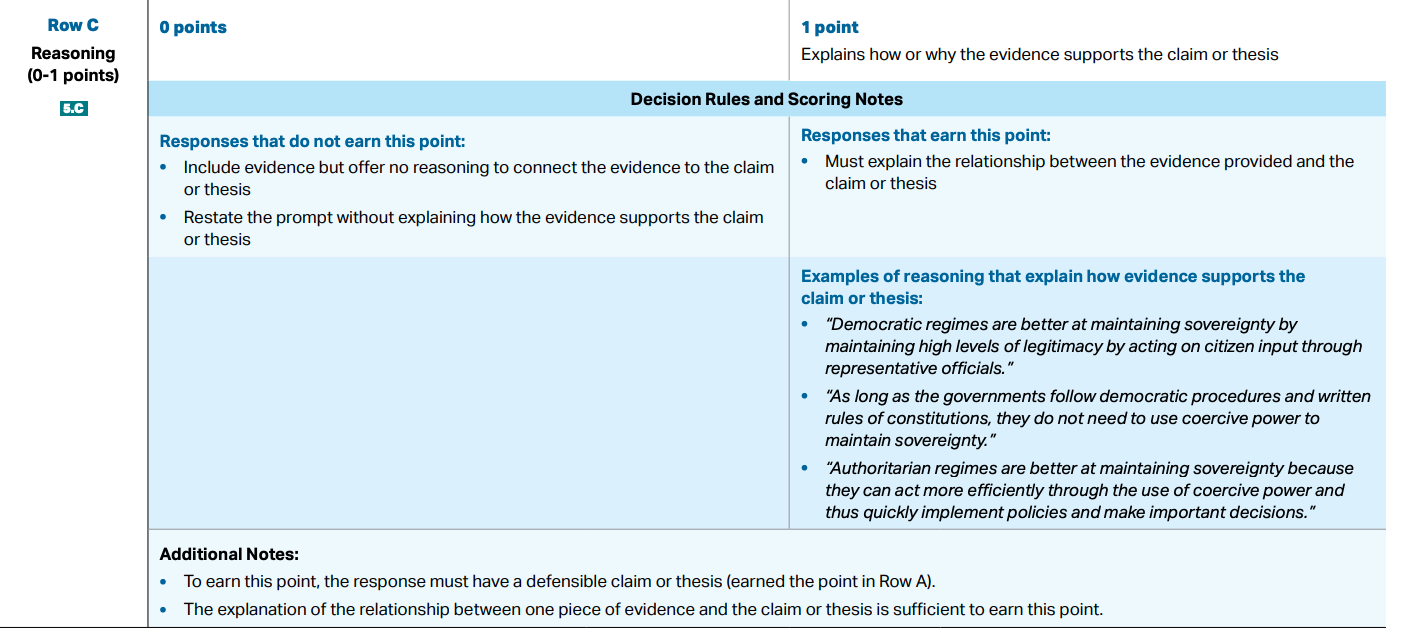 from AP Comparative government and politics course guide, page. 173.